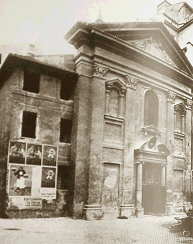 [Speaker Notes: Abside della chiesa dei Santi Nicola e Biagio]